Педагогическая технология
Режиссерская игра
Консультация для воспитателей
Сухарева Т.В., воспитатель
детский сад № 112
г. Рыбинск
Режиссерская игра
– это разновидность сюжетной
игры, специфика которой
заключается в том, что
ребенок организует
деятельность как бы извне,
как режиссер, строя и
развивая сюжет, управляя
игрушками и озвучивая их. С
психологической точки зрения
режиссерская игра
представляет собой
«воображение в действии»
 (Е.Е. Кравцова).
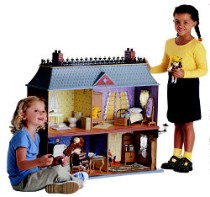 Режиссерская игра
– одна из самых демократичных, доступных для детей видов деятельности, она позволяет решать актуальные проблемы педагогики и психологии, связанные с художественным и нравственным воспитанием, развитием коммуникативных качеств личности, развитием памяти, воображением, мышлением, фантазии, инициативности и т.д.
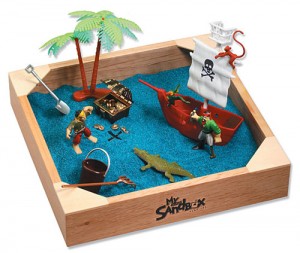 Режиссерские игры
классифицируются в соответствии с разнообразием театров: 
Настольные режиссерские игры
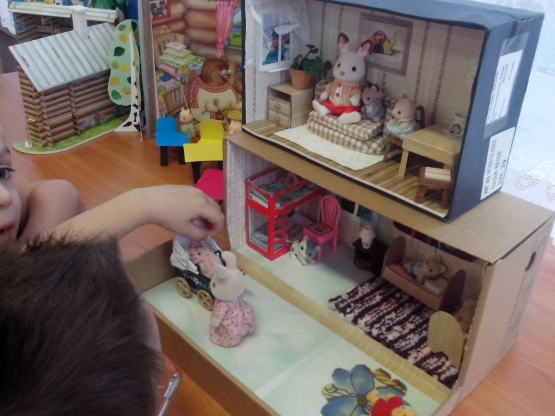 Режиссерские игры
Классификация
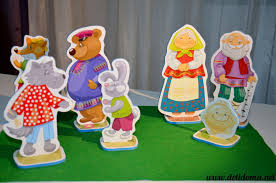 Плоскостной театр
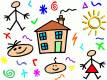 Режиссерская игра 
на основе рисунка
Режиссерская игра
Классификация
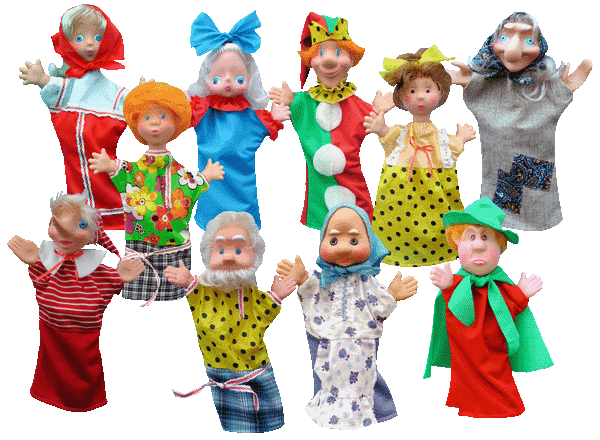 Игры с куклами Бибабо
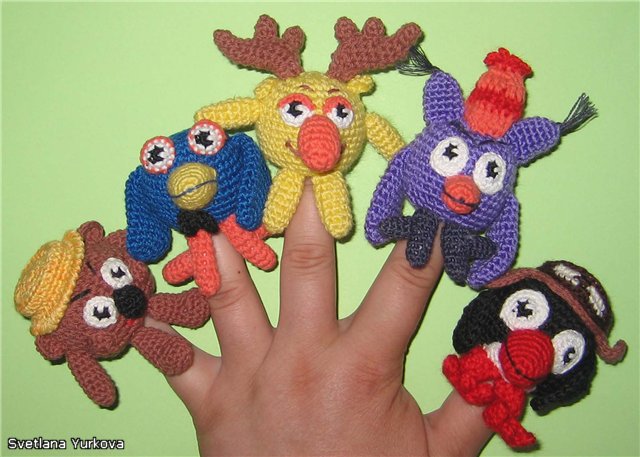 Игры с пальчиковым театром
Режиссерская игра
Классификация
С использованием строительного материала
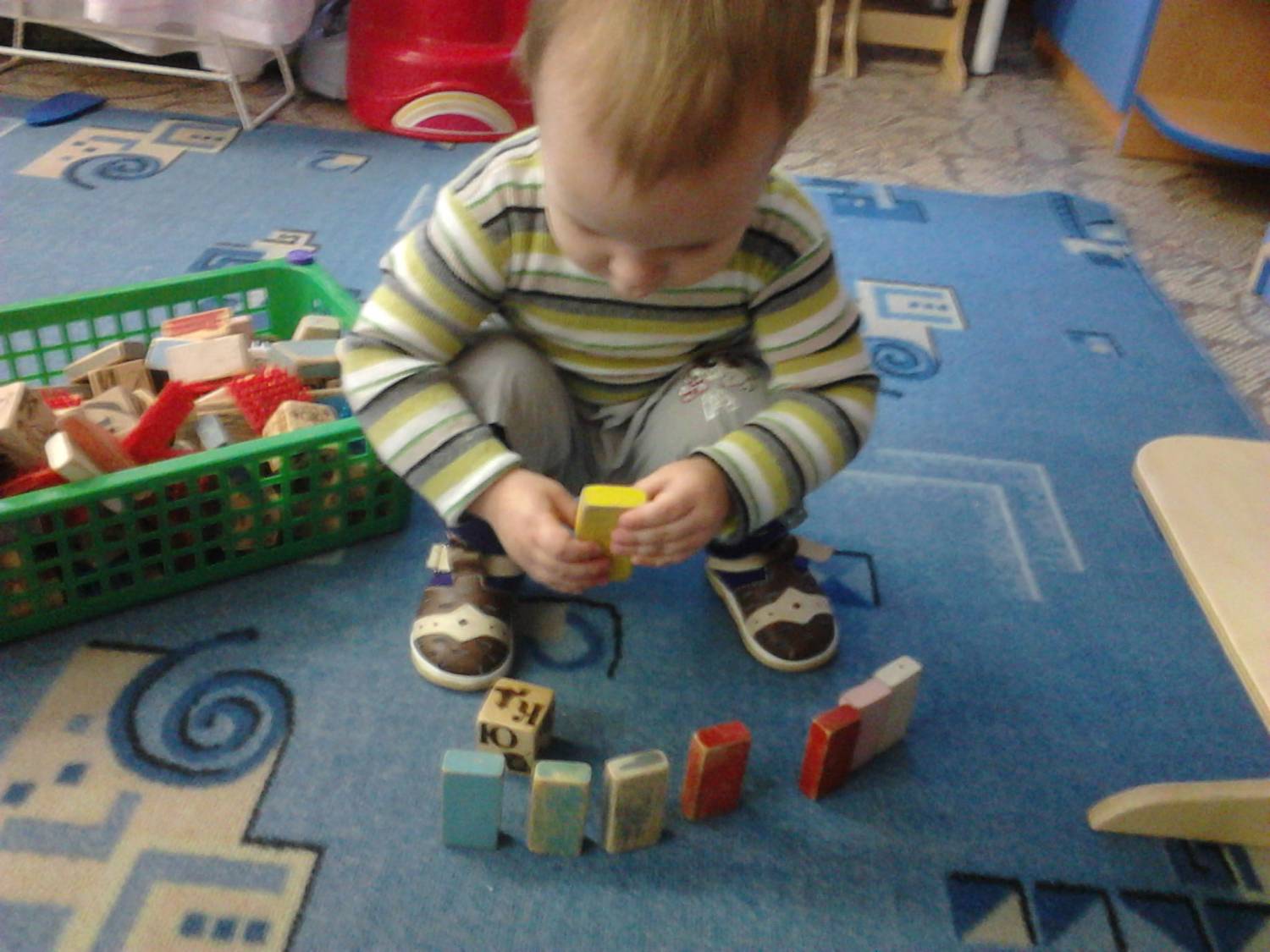 Режиссерская игра
Классификация
Режиссерские игры с готовыми наборами для театральных игр
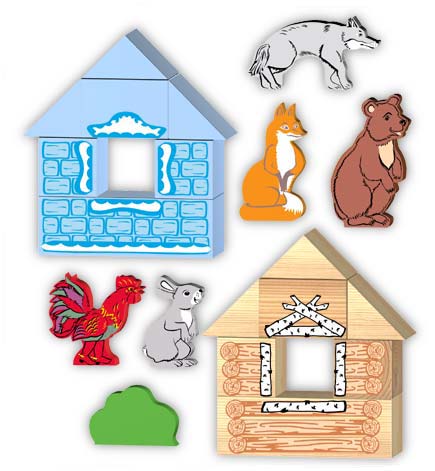 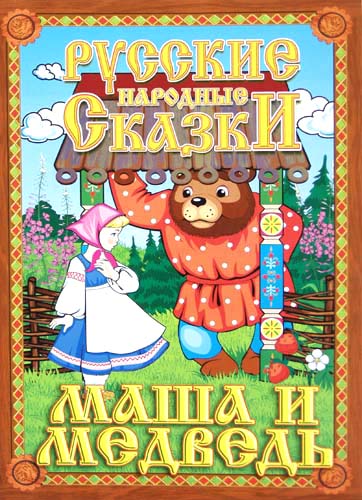 В режиссерской игре
ребёнок остаётся самим собой, ему не надо подчиняться каким – то общим требованиям, он сам придумывает свои правила и сам их выполняет, проявляет своё творчество, свои знания.
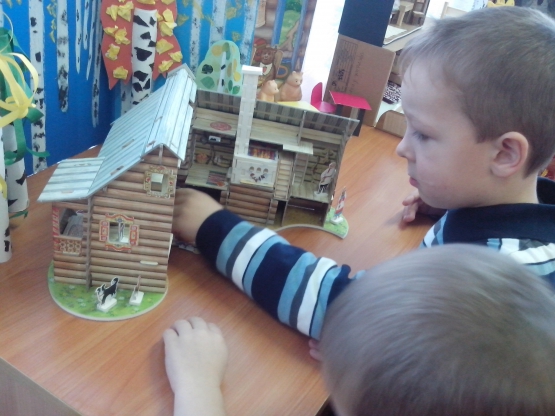 Ребенок, подобно режиссеру представляет, как будут взаимодействовать разные персонажи, что в результате этого произойдет. Он смотрит на воображаемые события и оценивает их с разных позиций.
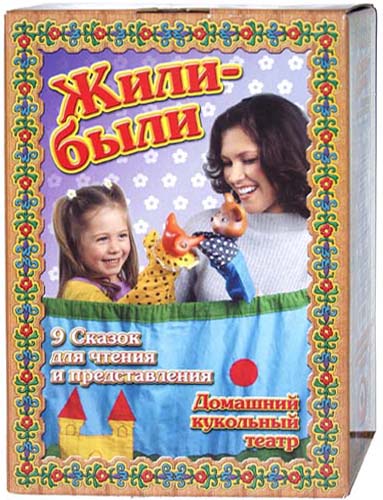 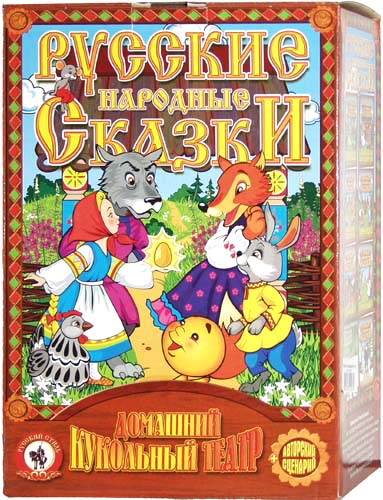 Научившись действовать с разных точек зрения в режиссерской игре, ребенок легче овладевает общением со сверстниками.
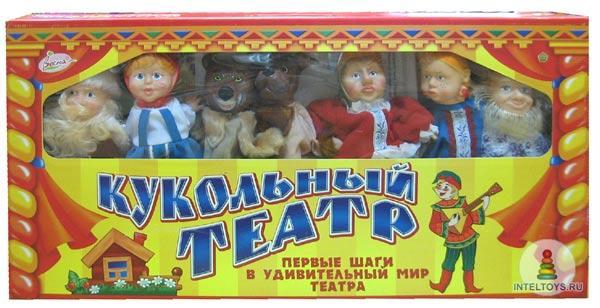 Спасибо за внимание!